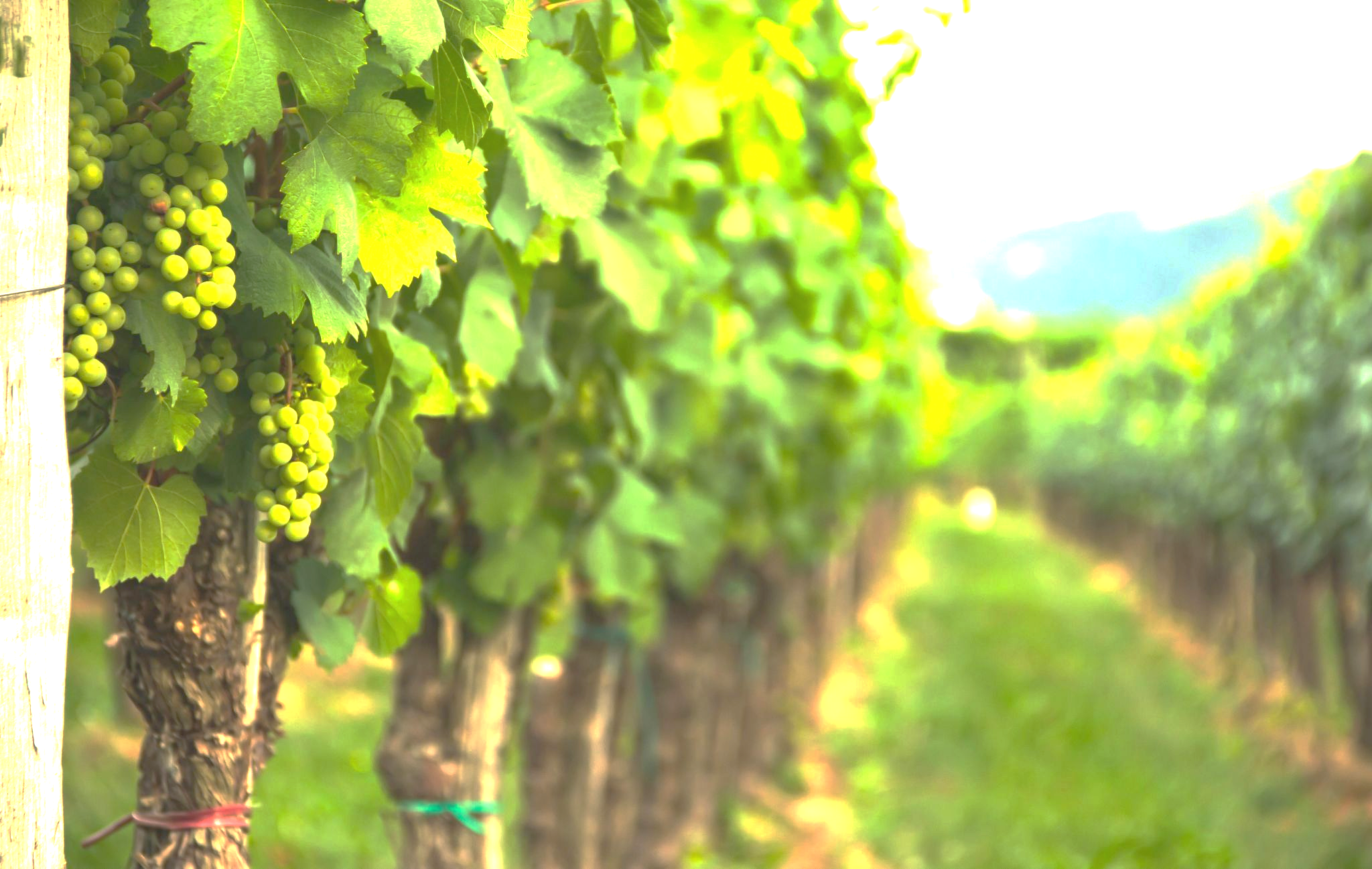 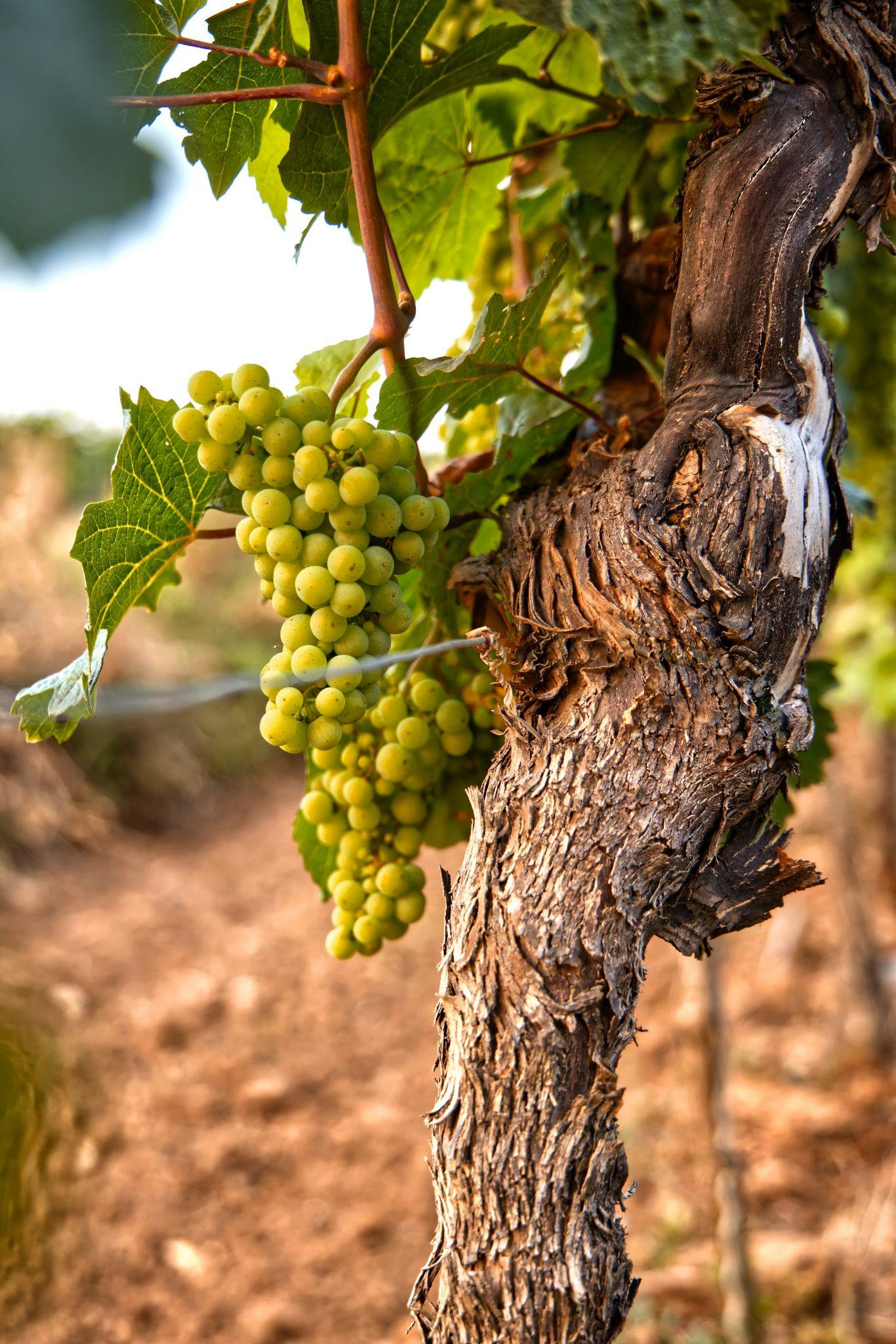 Ik ben 
de ware wijnstok
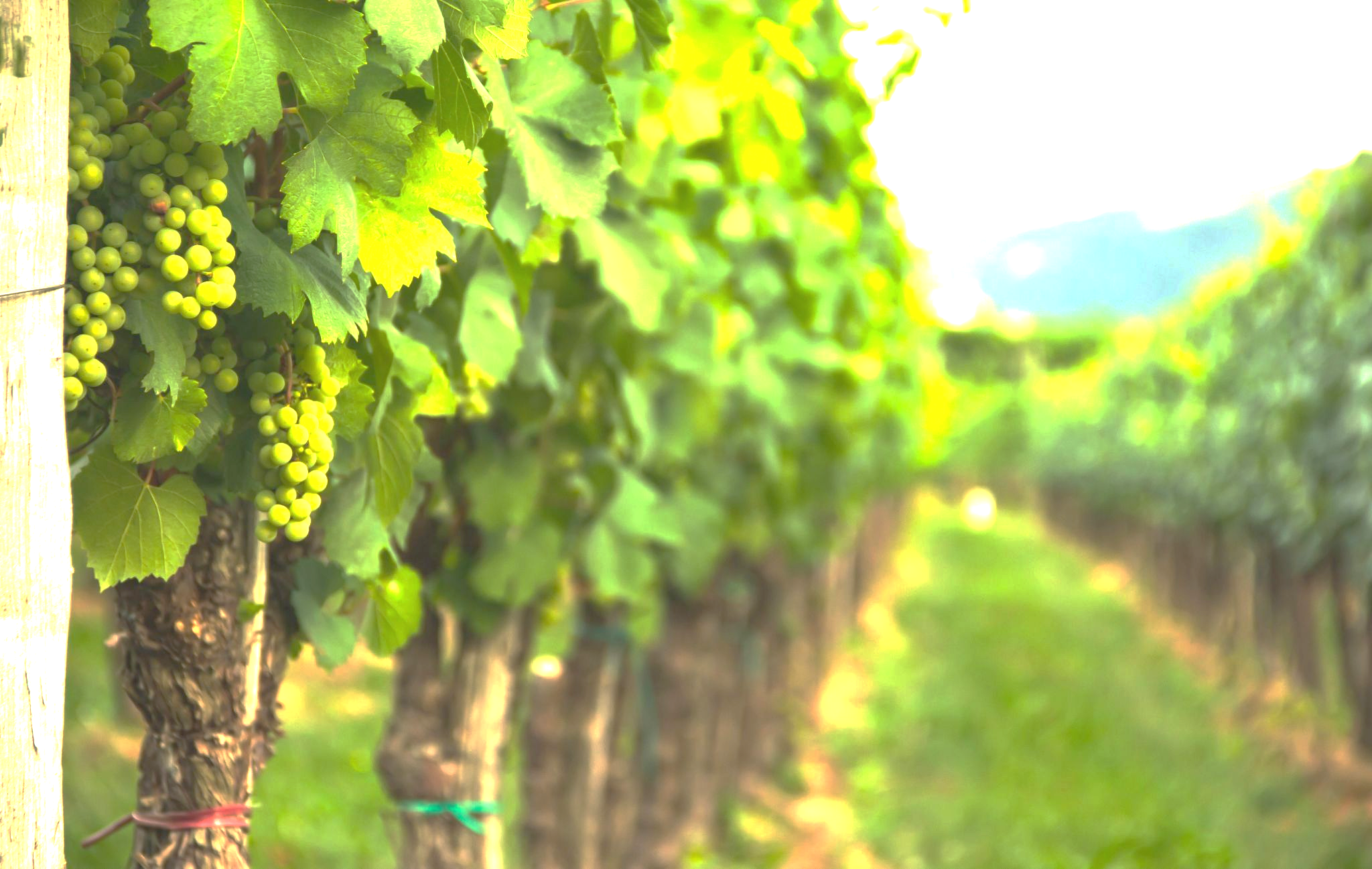 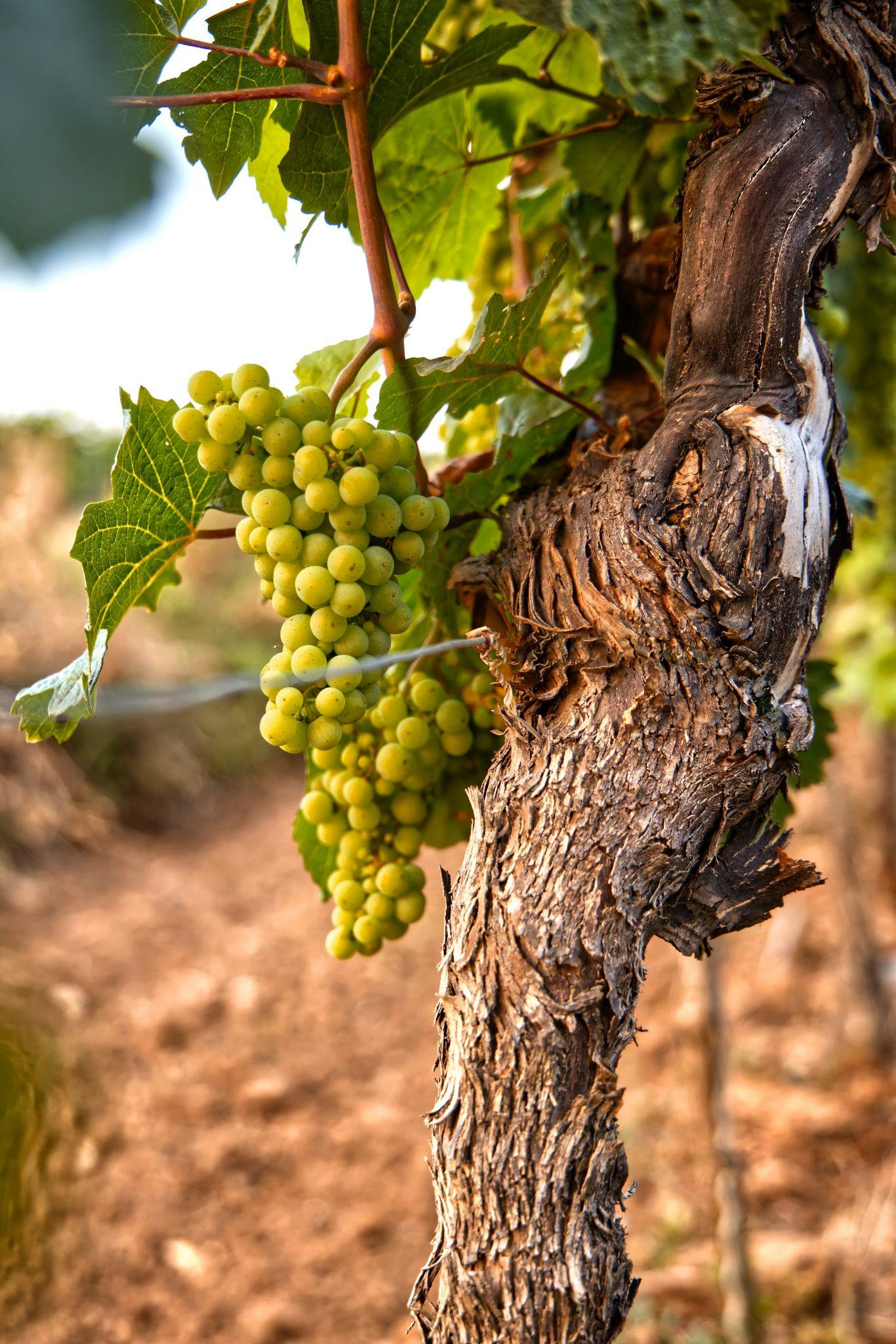 Wijnstok 
Symbool voor Israël
Psalm 80:1-18 
God haalde een wijnstok uit Egypte en plantte die in het beloofde land
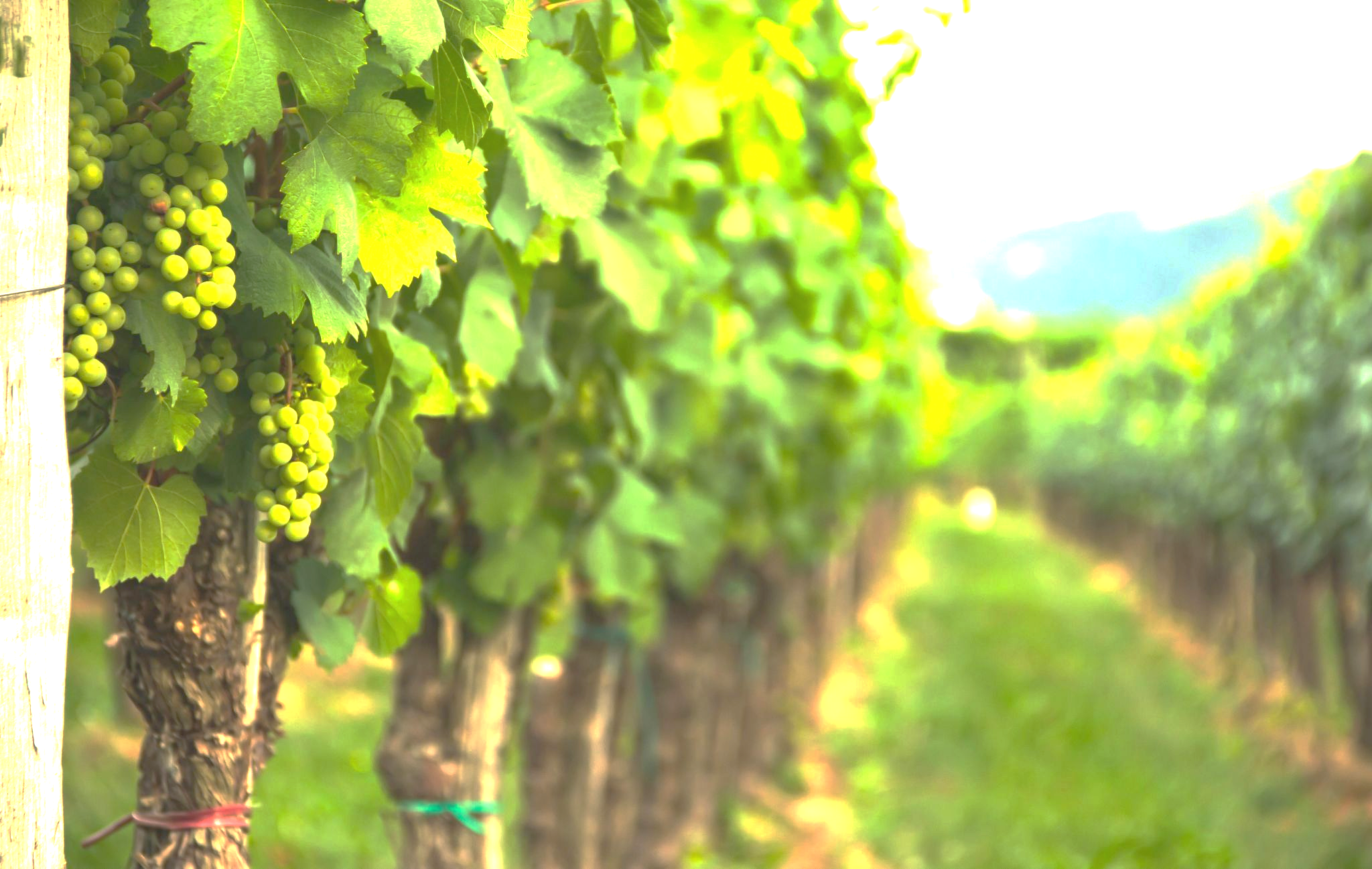 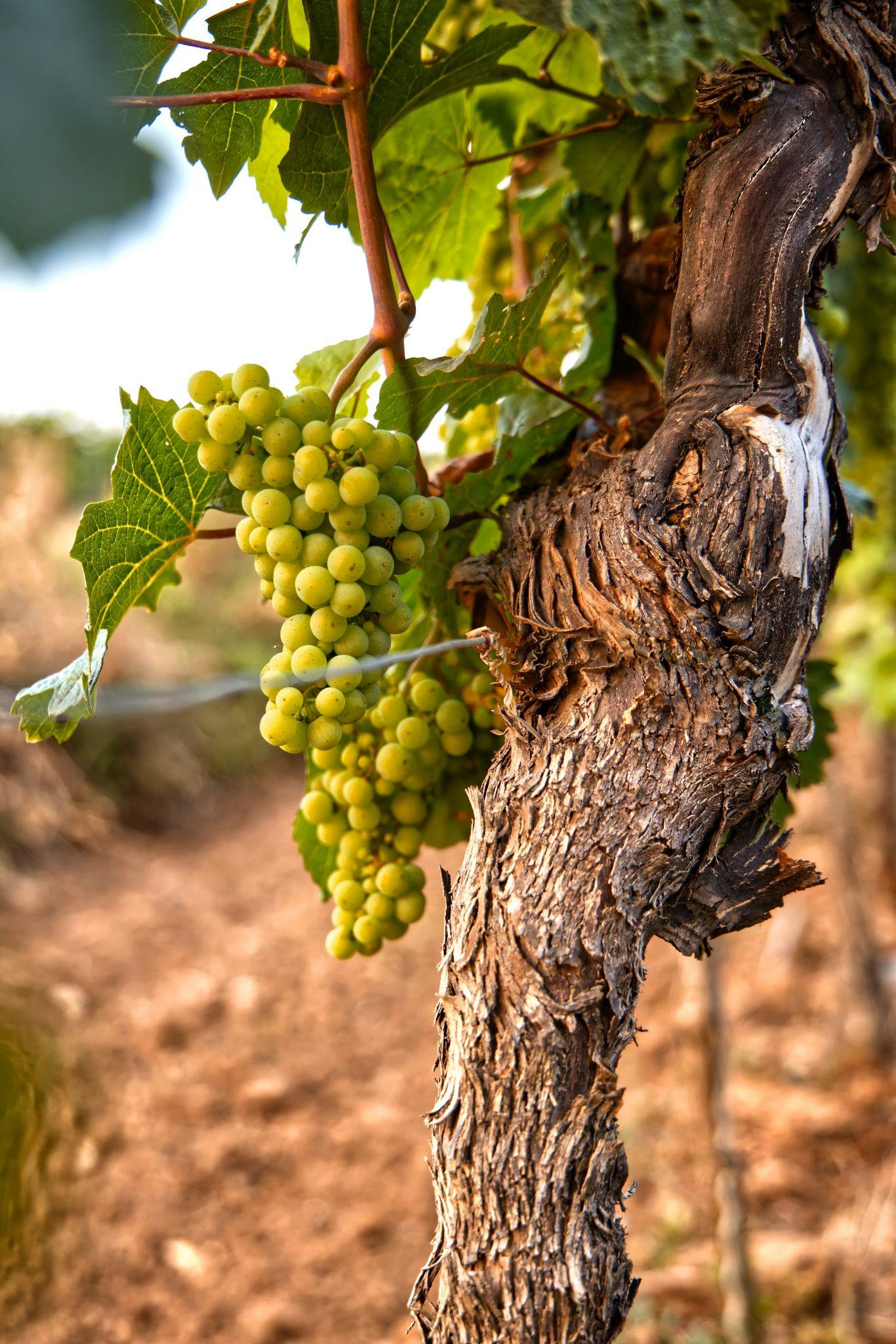 Wijnstok 
Symbool voor Israël
Jesaja 5 
´Lied van de wijngaard´ 
´wilde´ i.p.v. goede druiven
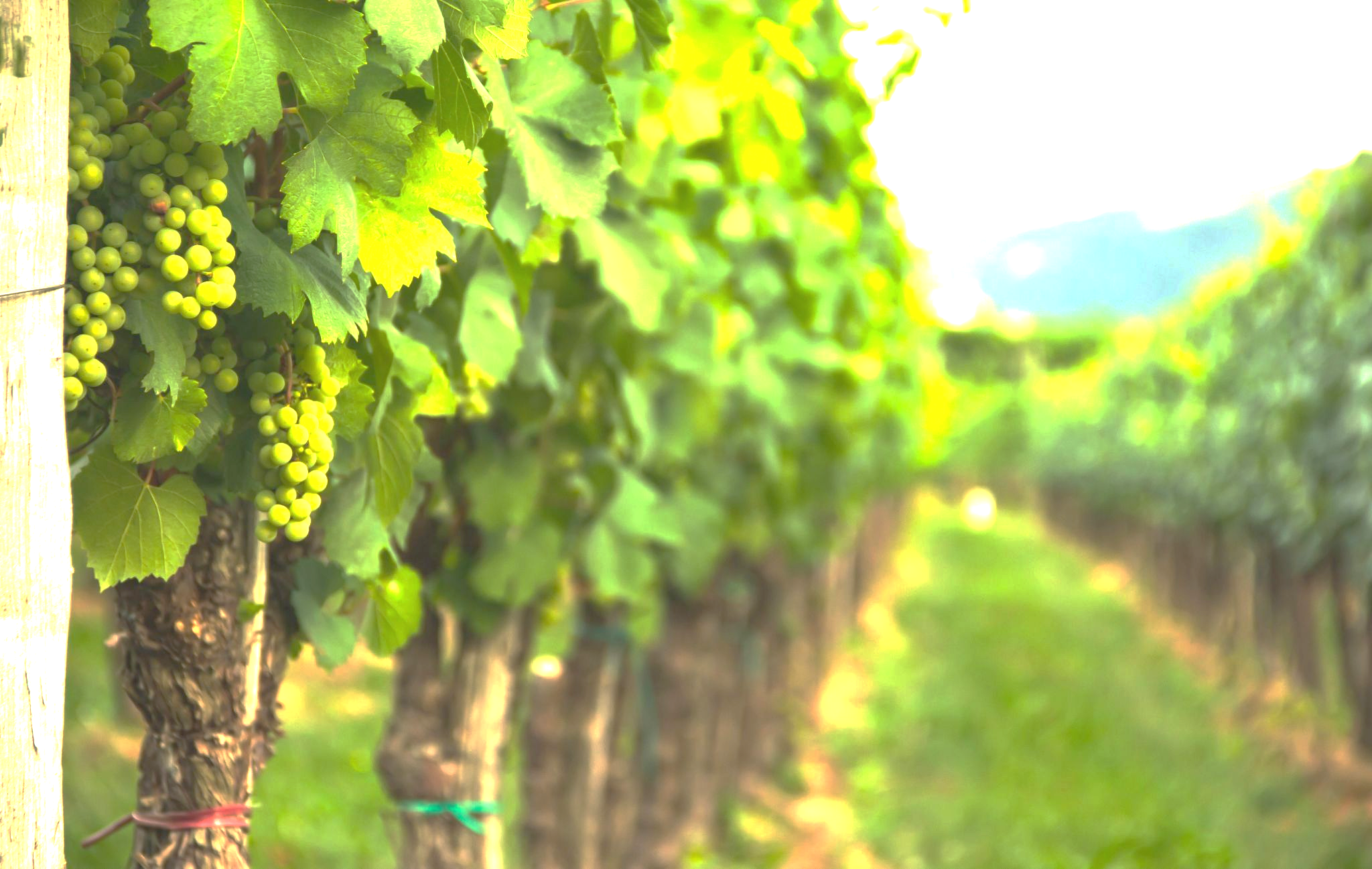 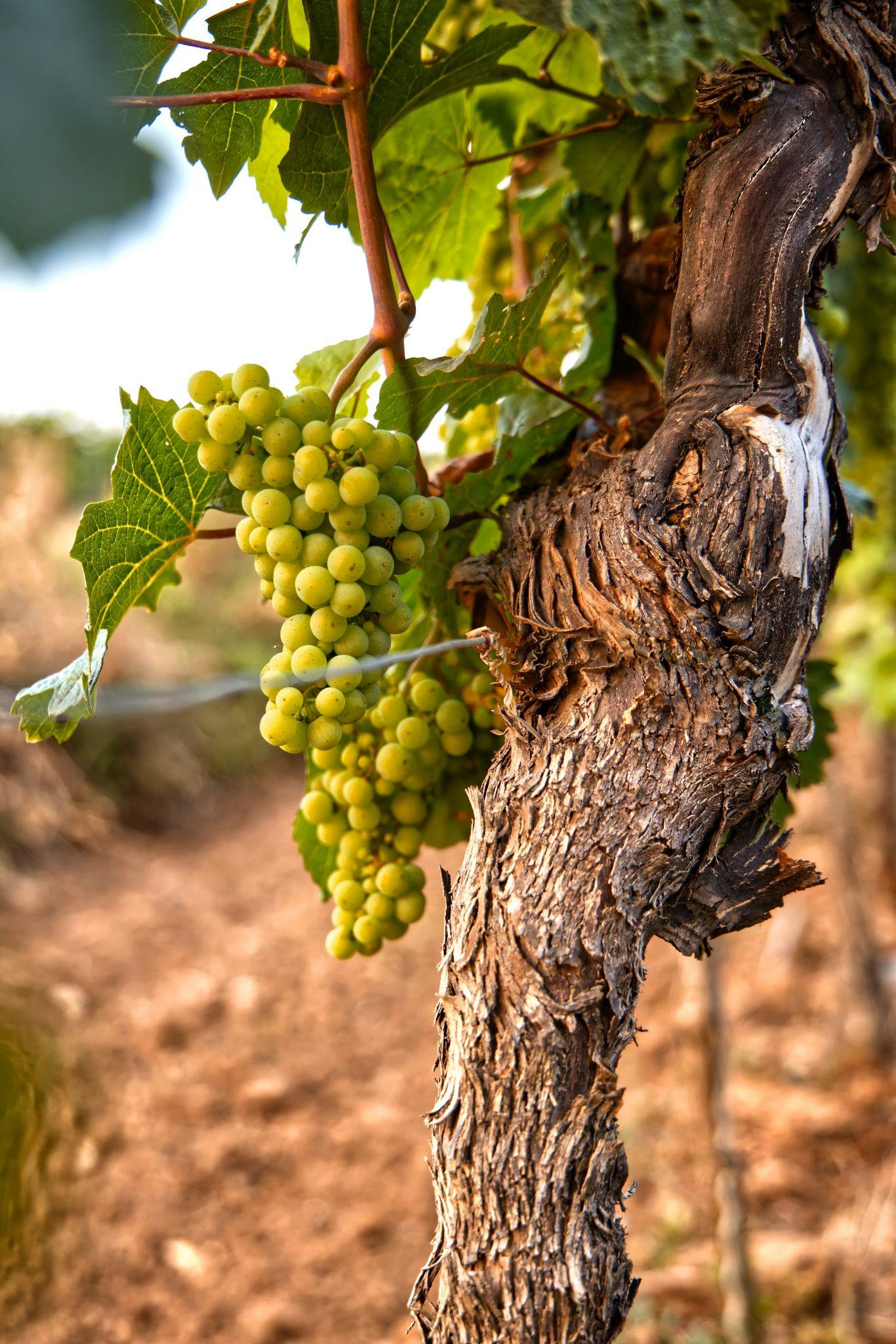 Jezus zelf is het ´ware Israël´
Jezus´ volgelingen leden van Gods ´ware´ volk
Ik ben 
de ware wijnstok
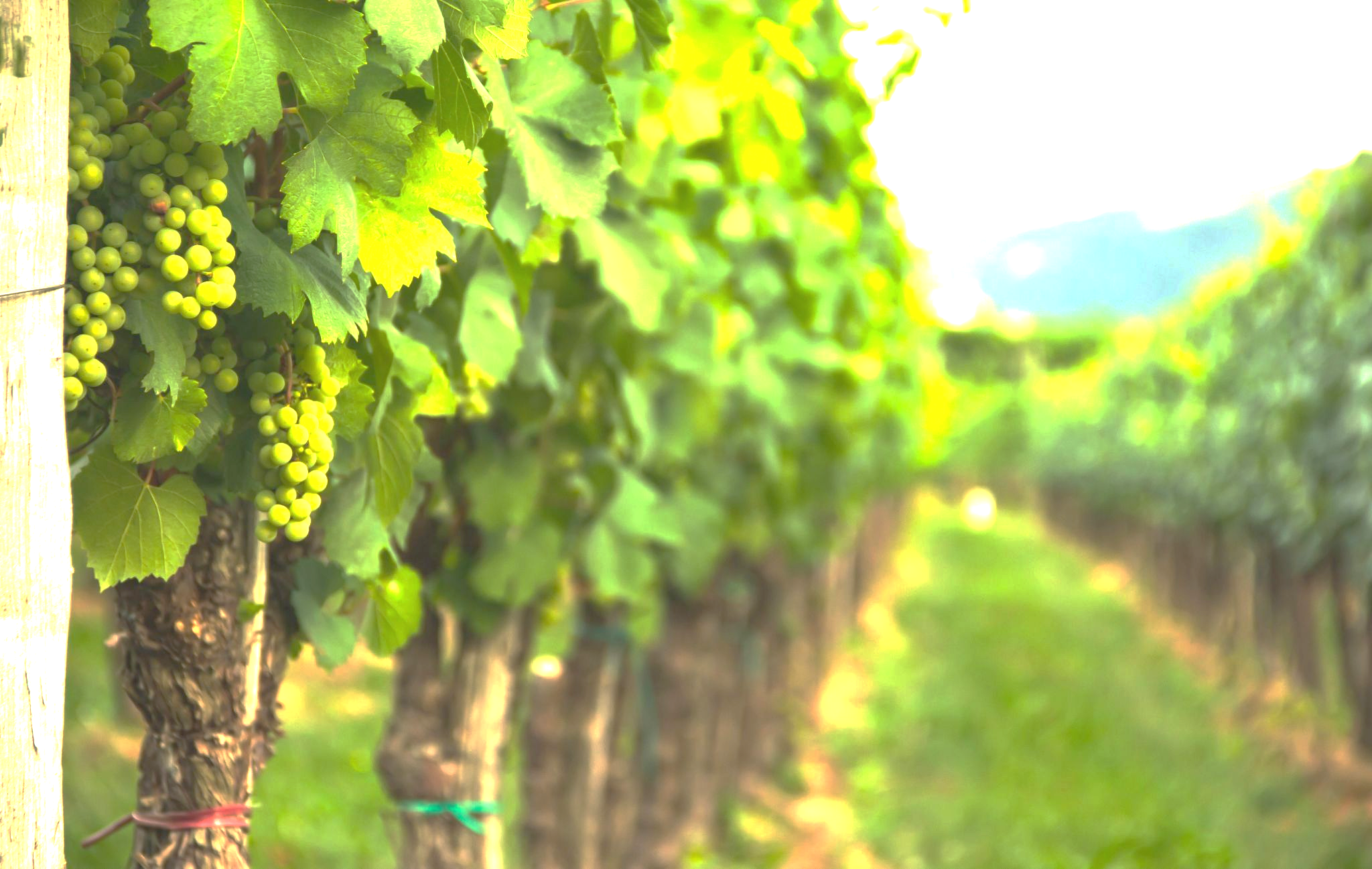 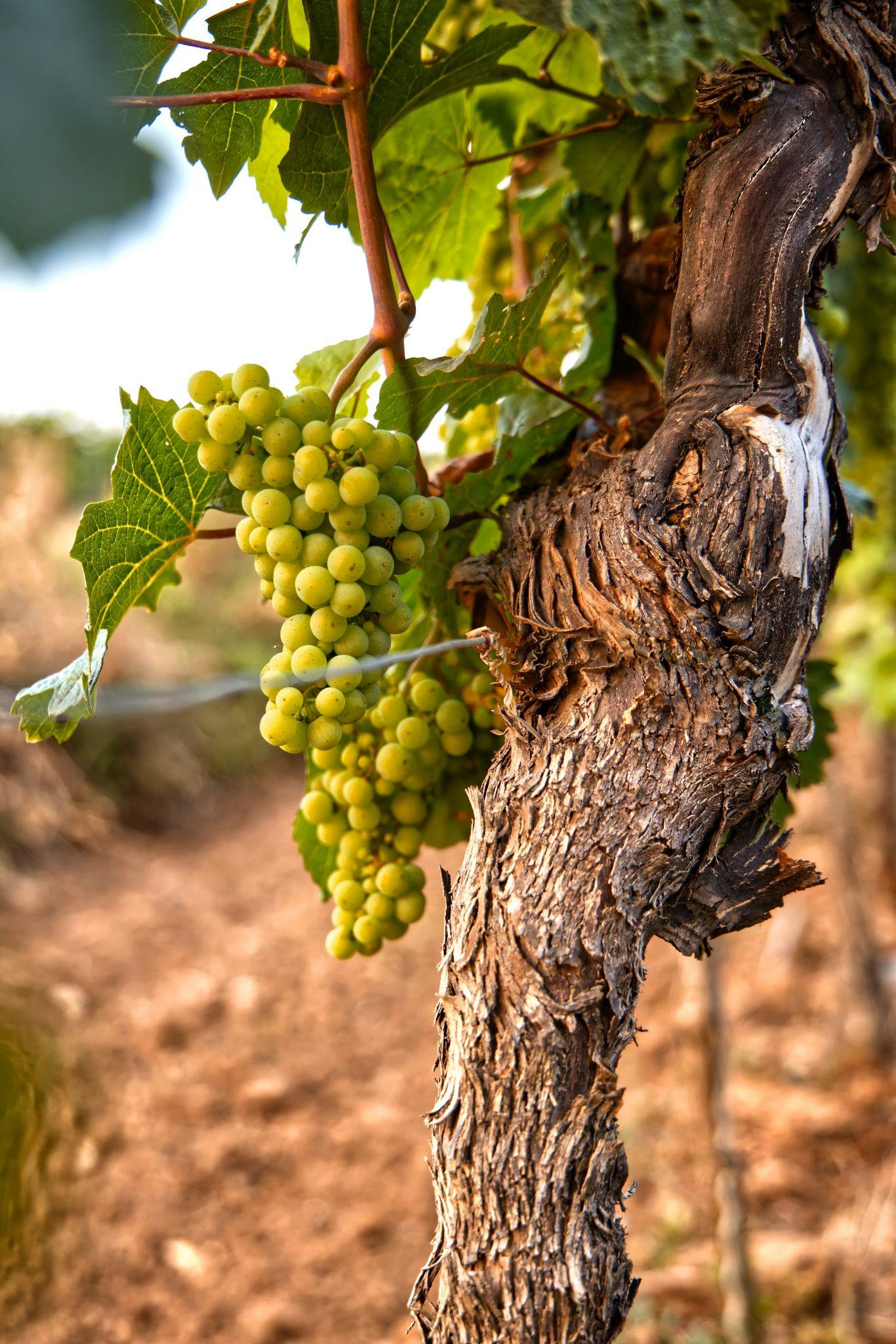 Missie
→ Gods reddingsplan vervullen
Jezus en wie in Jezus zijn 
Beeldspraak lezen vanuit die missie
Ik ben 
de ware wijnstok
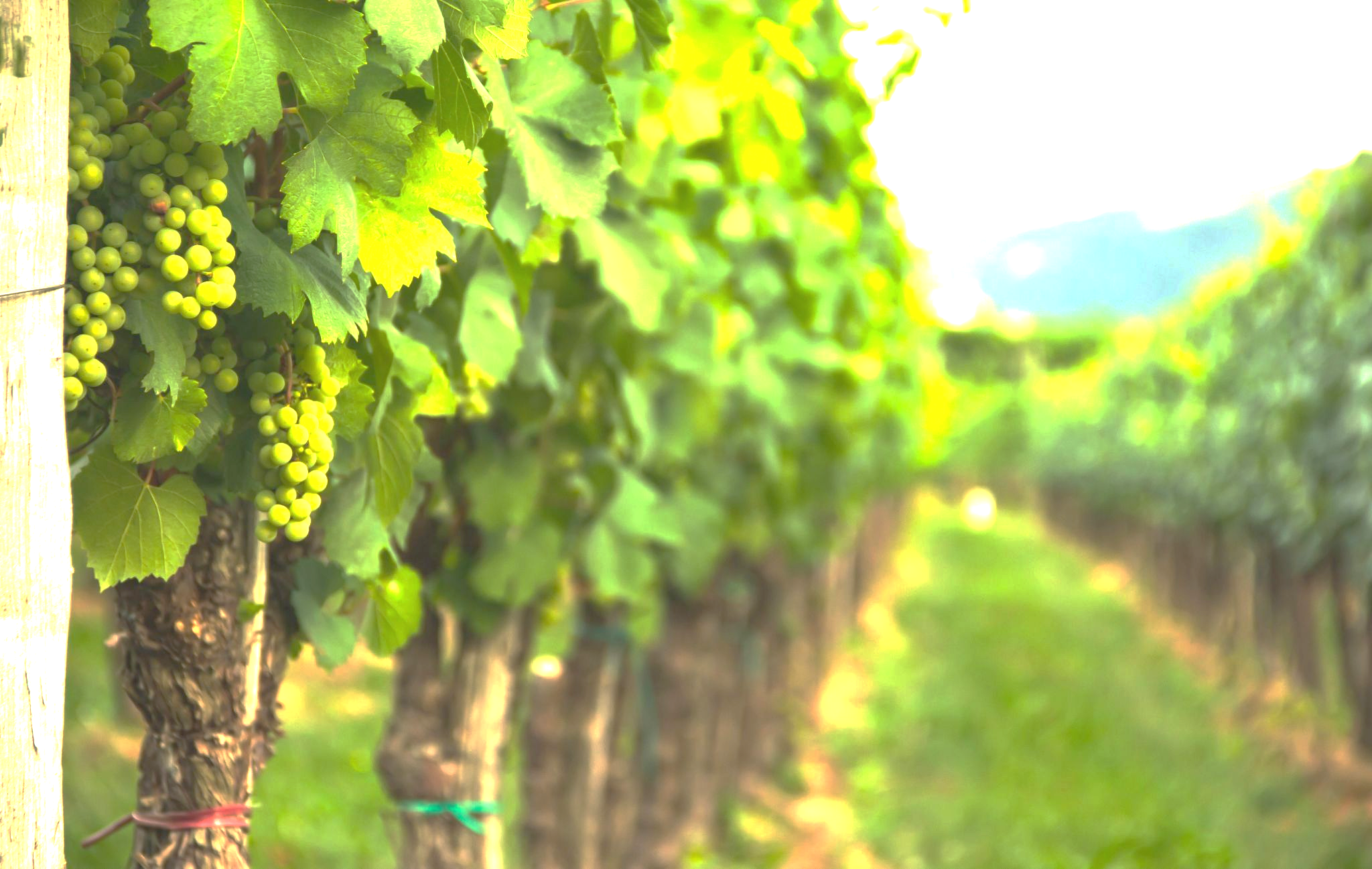 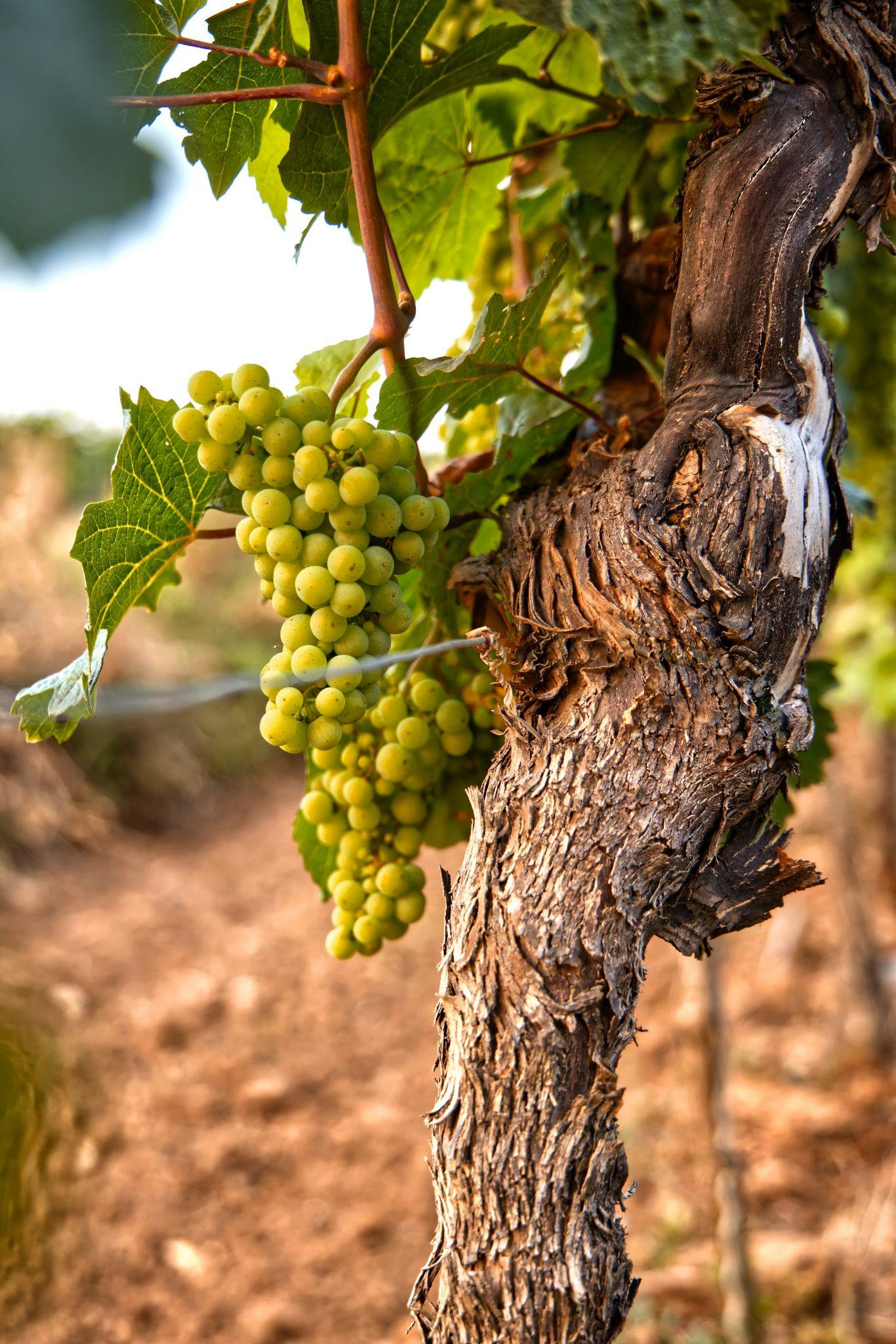 Missie
→ Gods reddingsplan vervullen
Blijf in mijn onvoorwaardelijke liefde (Johannes 13 & 14) 
Laat je snoeien om te groeien door Abba Vader (Romeinen 8)
Ik ben 
de ware wijnstok
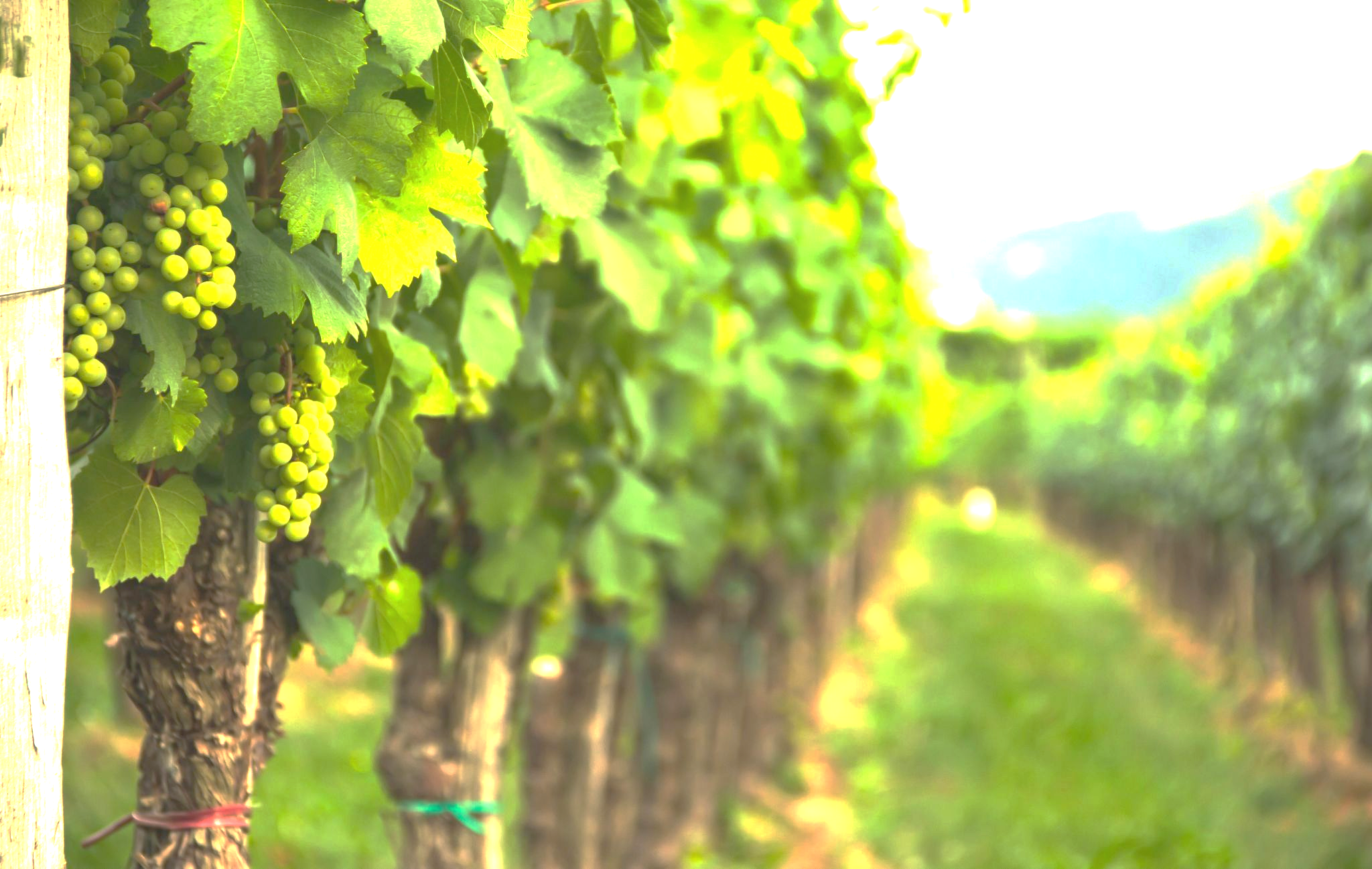 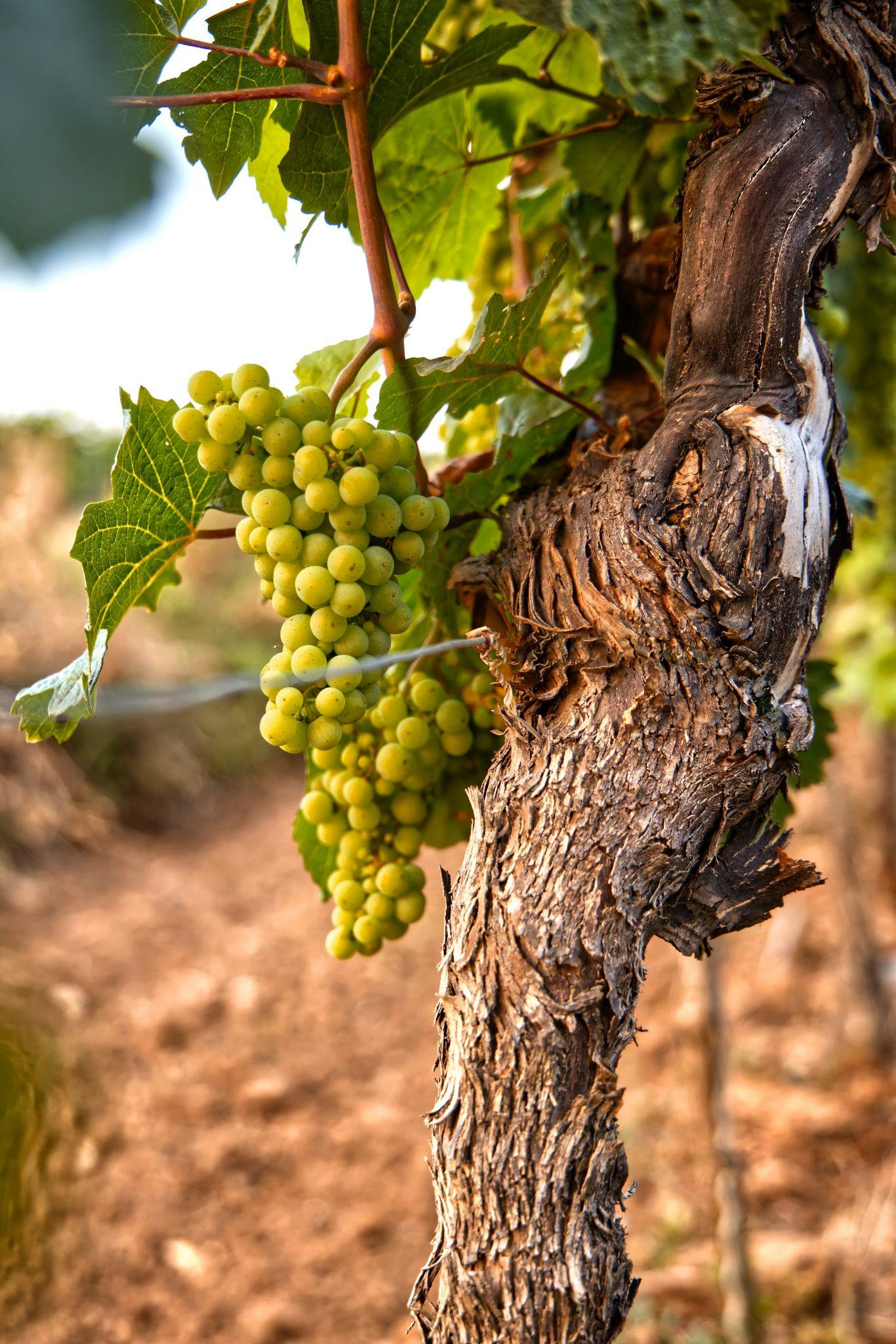 Missie
Hart voor de Heer
Hart voor elkaar 
Hart voor Gods bevrijdende werk in deze wereld
Ik ben 
de ware wijnstok